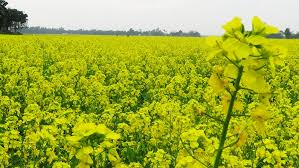 আজকের ক্লাসে সবাইকে 
স্বাগতম
পরিচিতি
শিক্ষক পরিচিতি
পাঠপরিচিতি
মোঃ হুমায়ন কবির
সহকারি শিক্ষক
শ্রীফলতলা মাধ্যমিক বালিকা বিদ্যালয়
ডাকঘরঃ তোলা, হরিনাকুন্ডু-ঝিনাইদহ
মোবাইল ০১৭১৪৫১৮৪৩৩ 
humaun4180@gmail.com
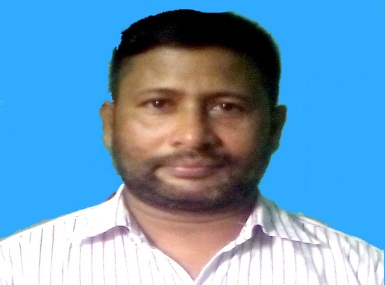 শ্রেনীঃ ৬ষ্ঠ
বিষয়ঃ কৃষি শিক্ষা
অধ্যায়ঃ ৬ষ্ঠ
পাঠঃ ০৭ ও ০৮।
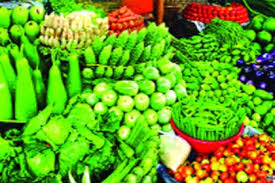 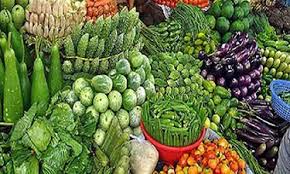 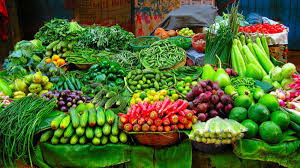 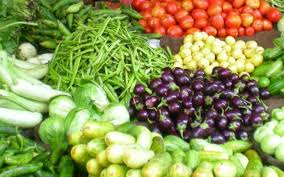 আমাদের আজকের পাঠ
শীতকালিন রকমারী সবজী
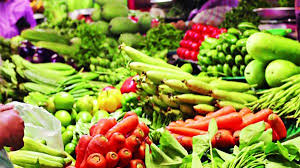 শিখনফল
এই পাঠে শিক্ষার্থীরা
শীত কালিন সবজী দেখে চিনে বলতে পারবে।
সবজী খাওয়ার উপকারিতা বলতে পারবে।
সবজী চাষের অর্থনৈতিক গুরুত্ব ব্যাখ্যা বলতে পারবে।
মরিচ/ ঝাল/ লংকা
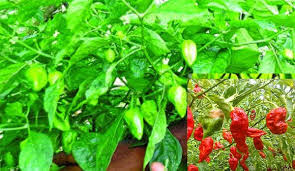 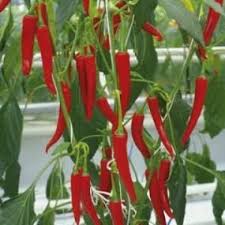 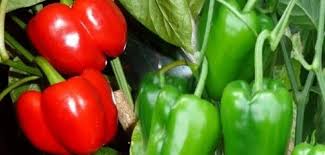 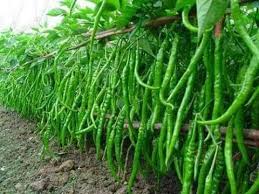 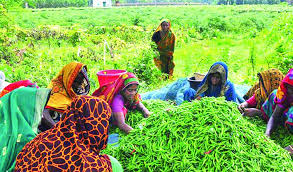 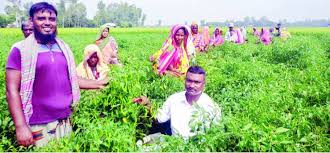 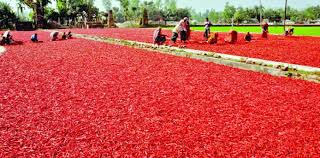 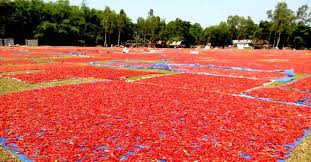 পিয়াজের বীজ সংগ্রহ
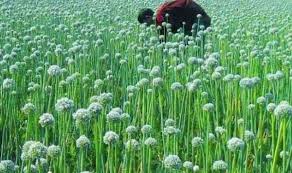 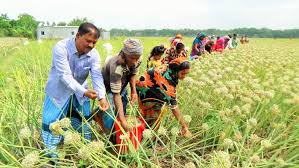 পিয়াজের  চারা পরিচর্যা
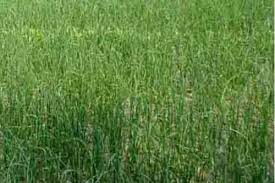 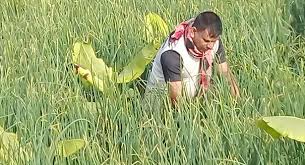 পিয়াজের পরিচর্যা
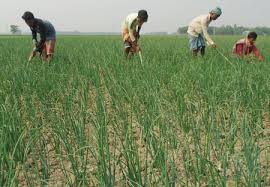 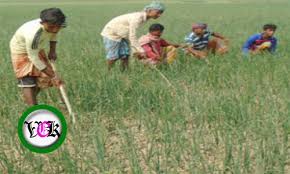 পূনাংগ পিয়াজ
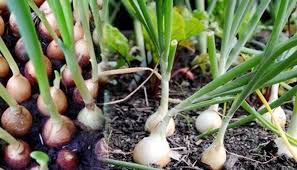 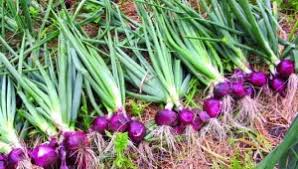 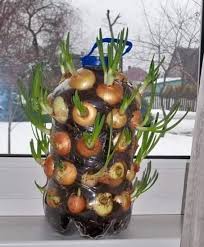 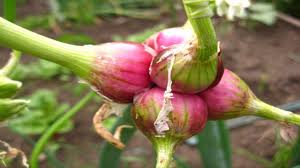 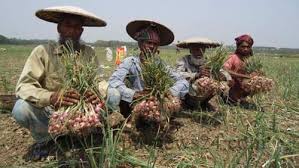 জমি হতে পিয়াজ সংগ্রহ
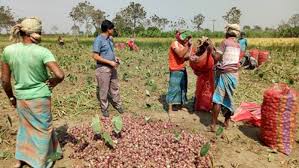 পিয়াজ সংগ্রহের পর বাজার জাত করন।
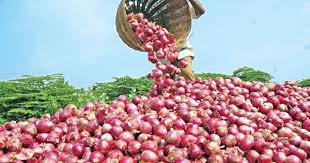 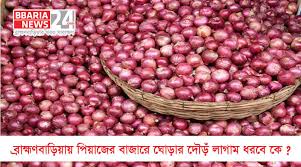 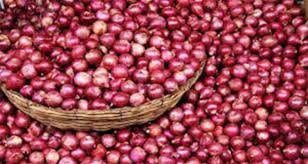 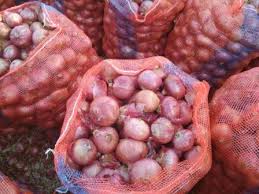 রসুন রোপন
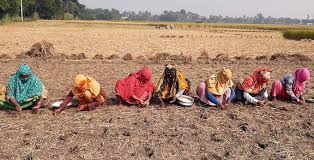 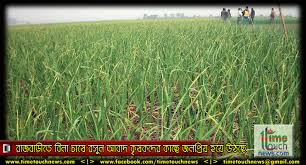 রসুনের চারা সংগ্রহ ও  রসুনের পরিচর্যা
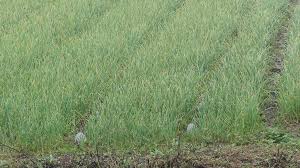 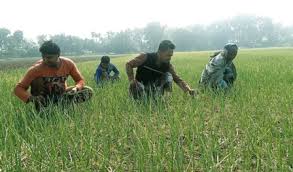 পূনাংগ রসুন ও জমি থেকে রসুন সংগ্রহ।
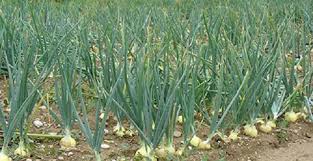 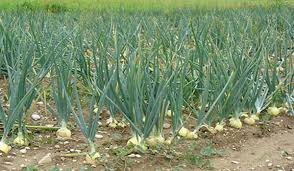 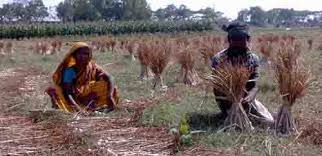 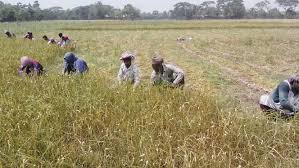 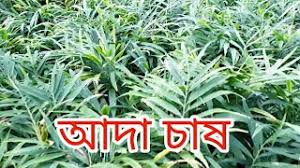 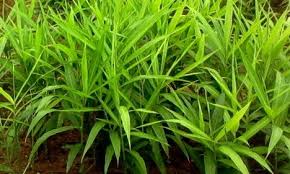 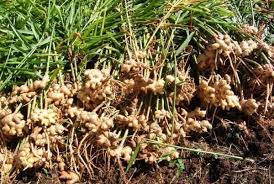 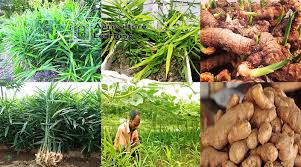 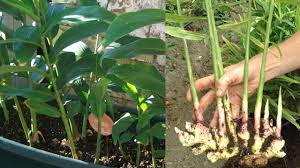 বাঁধা কপি চাষ
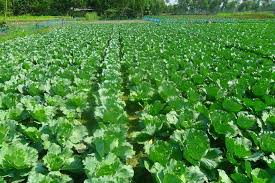 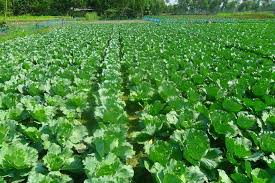 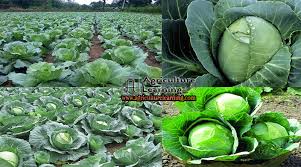 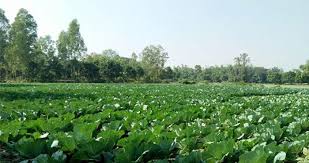 বাঁধা কপির পরিচর্যা ও জমি হতে কপি সংগ্রহ।
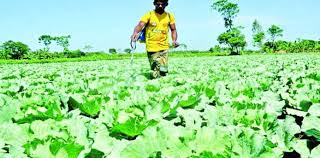 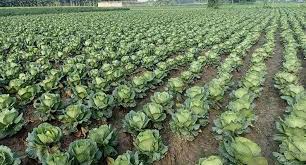 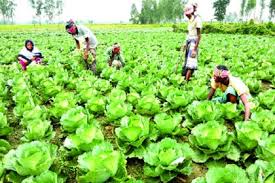 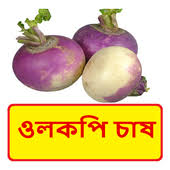 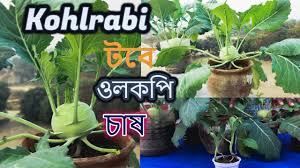 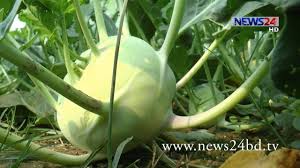 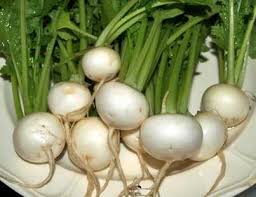 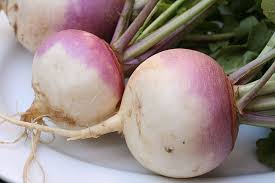 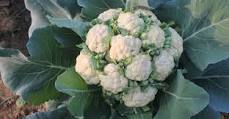 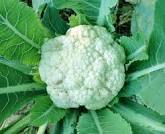 শীত কালিন সবজি ফুল কপি
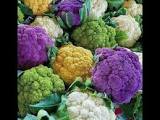 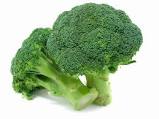 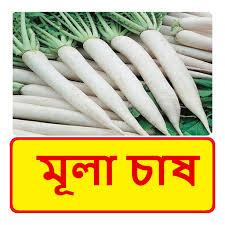 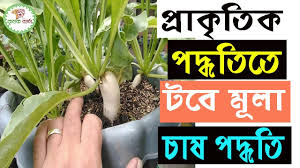 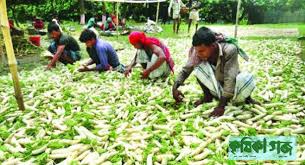 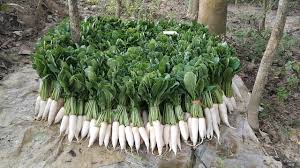 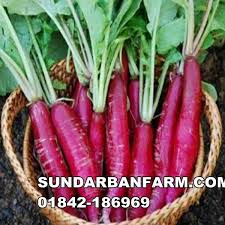 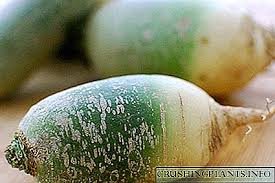 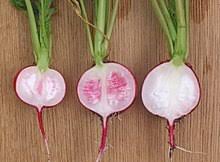 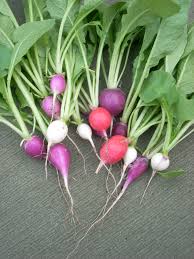 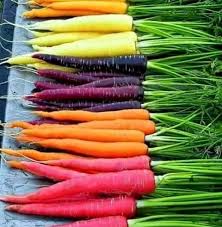 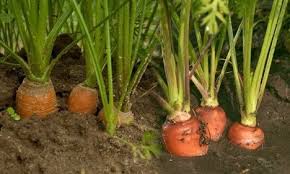 গাজর চাষ
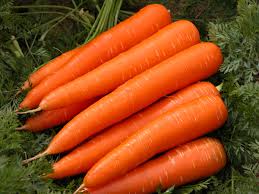 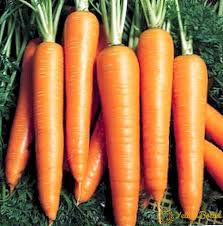 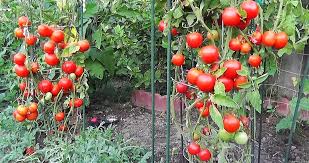 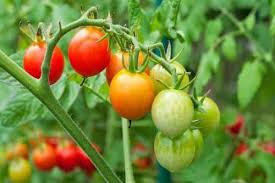 টমেটো চাষ পদ্ধতি
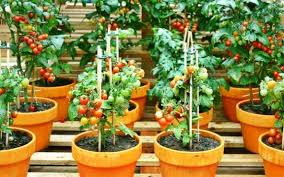 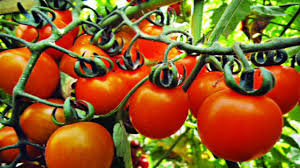 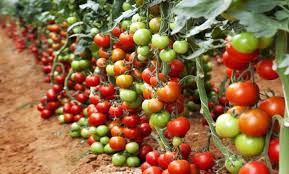 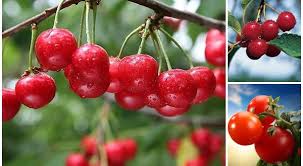 শীত কালিন সবজী
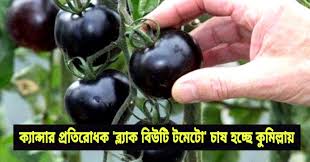 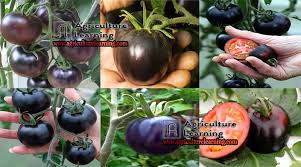 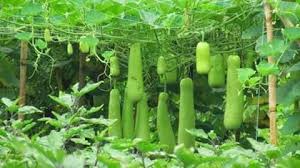 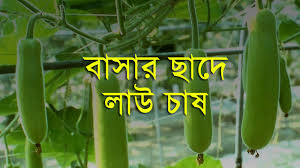 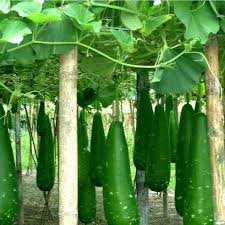 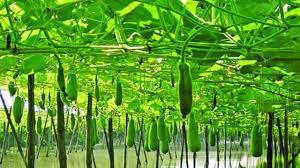 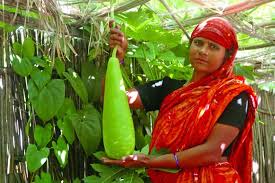 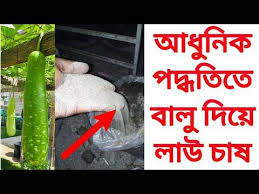 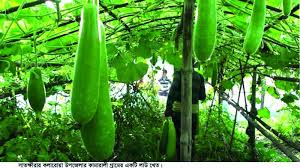 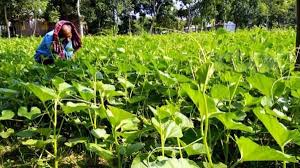 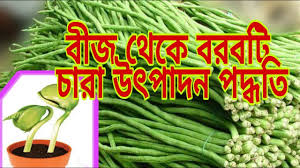 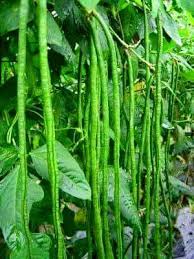 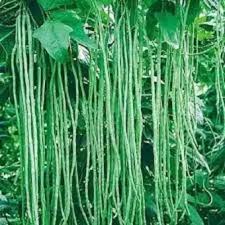 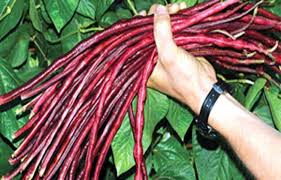 শীত কালিন সবজী
মূল্যায়ন
৬জন ৫দলে ভাগ হয়ে প্রত্যেক দল ১০টি শীত কালিন সবজীর নাম লিখ।
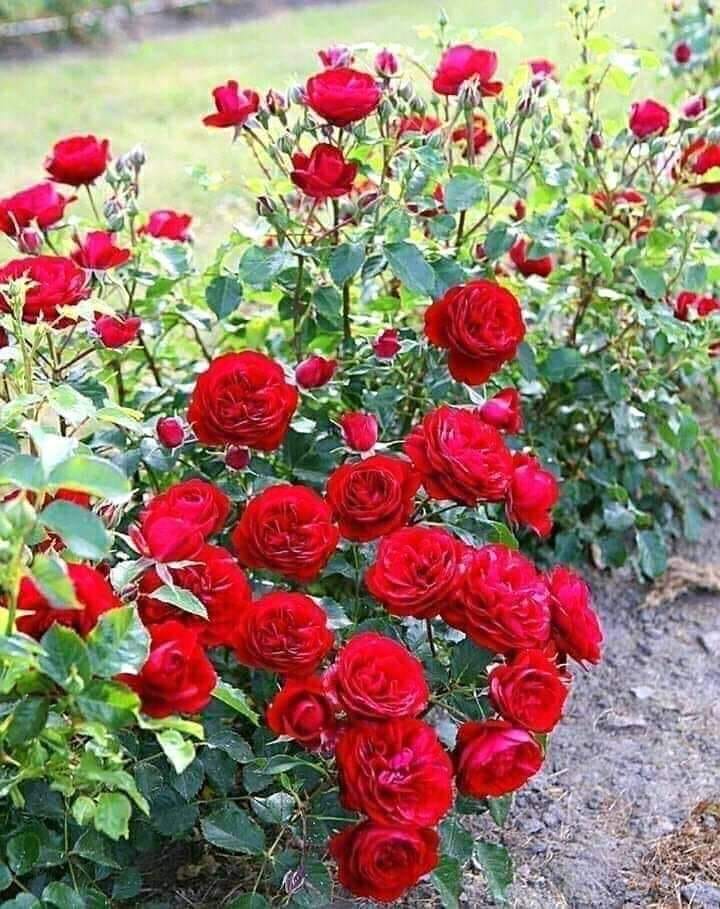 ধন্য
বাদ
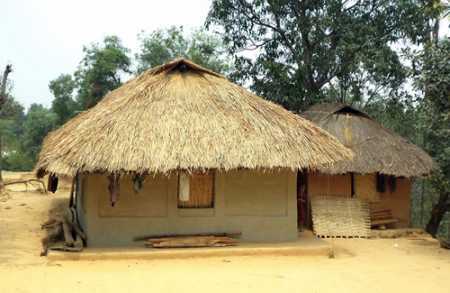 বাড়ির কাজ
তোমাদের বাড়িতে কি কি সবজী আছে লিখে আনবে।
আজ আর নয়
আল্লাহ্‌ হাফেজ
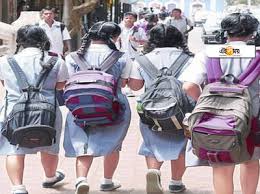